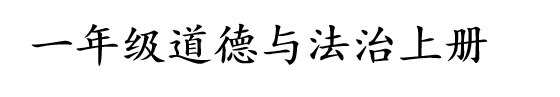 11 对人有礼貌
新课导入
目录
1
2
时时有礼貌
礼貌暖人心
4
3
课后作业
板书设计
礼貌暖人心
1
2
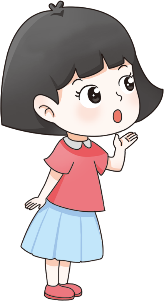 3
对人有礼貌，大家都温暖。我也有这样的经历……
4
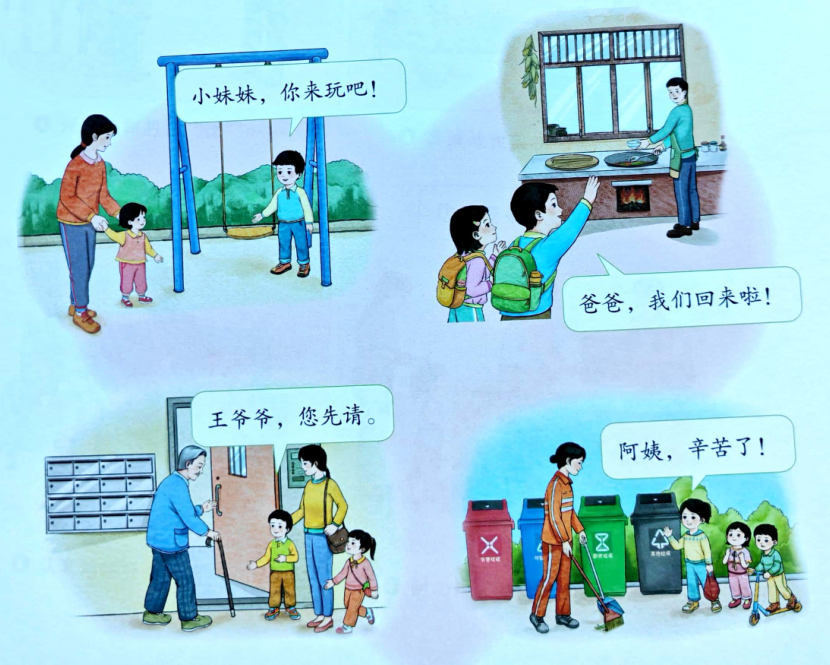 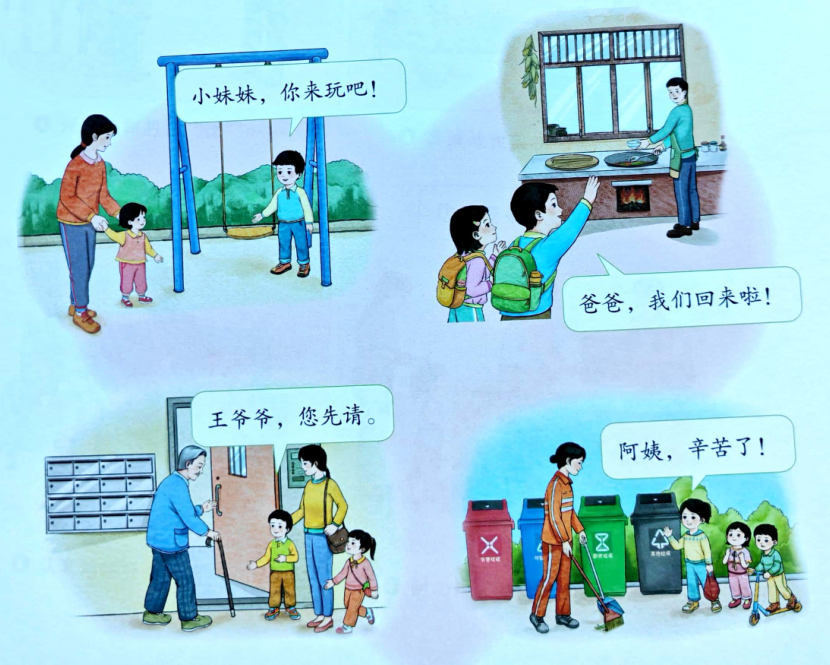 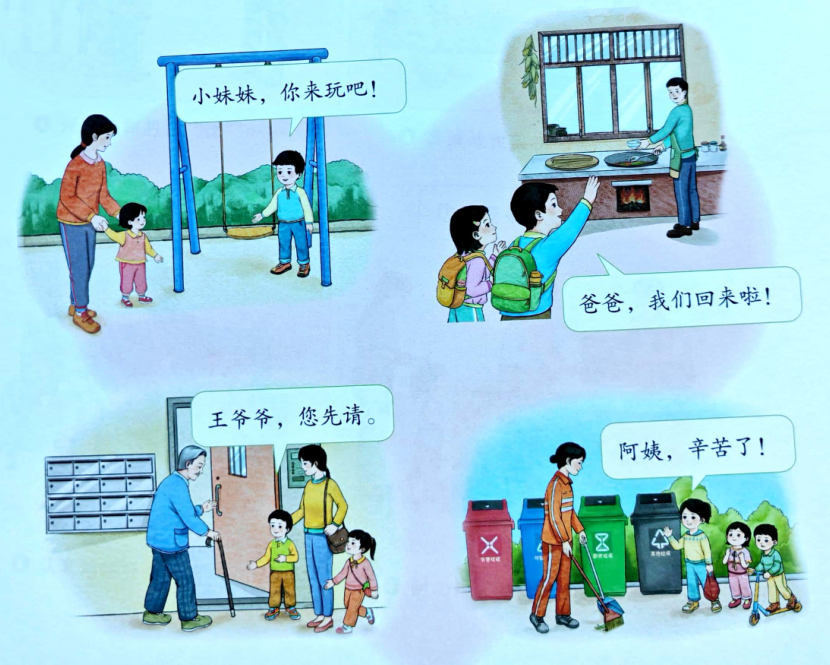 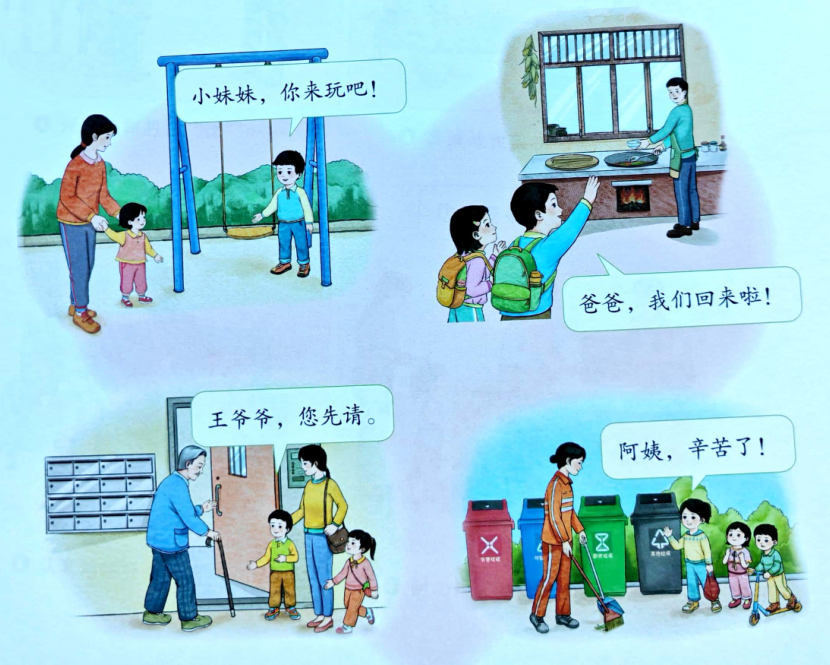 礼貌 暖人心
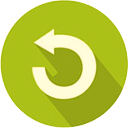 1
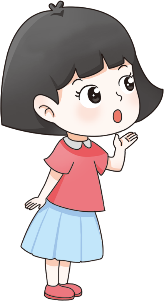 2
3
这样也是有礼貌，你能感受到其中的温暖吗?
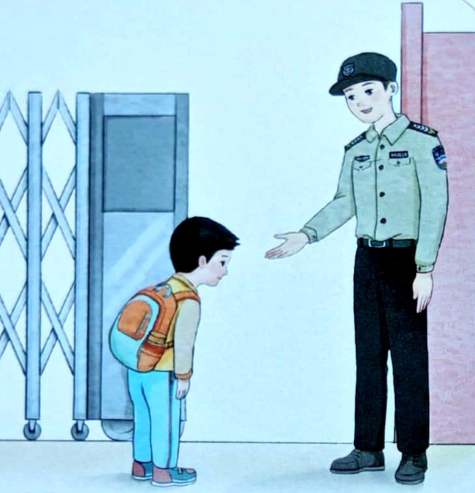 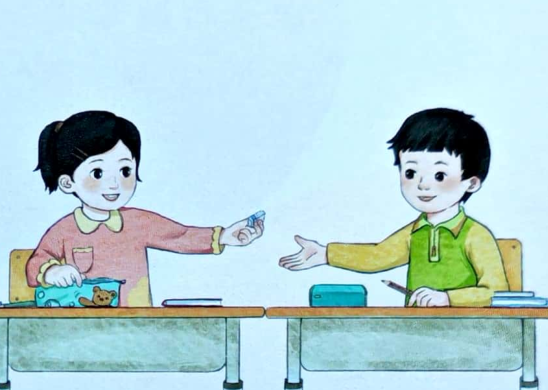 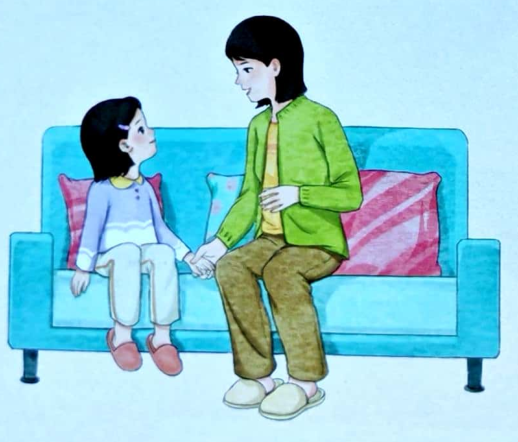 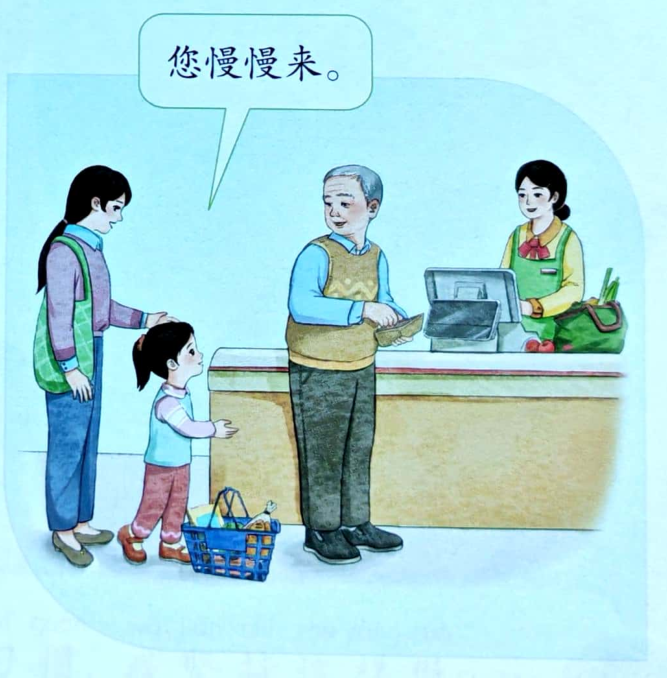 4
礼貌 暖人心
深深地鞠躬在“说”……
真诚地微笑在“说”……
认真地倾听在“说”……
耐心地等待在“说”……
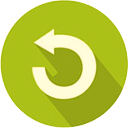 1
说说你生活中的礼貌行为。
2
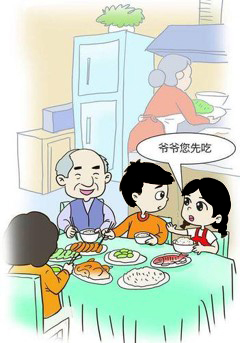 3
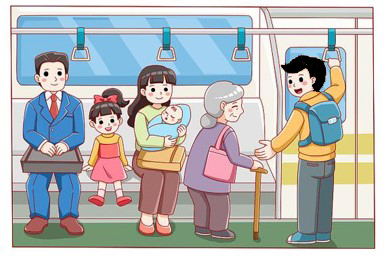 4
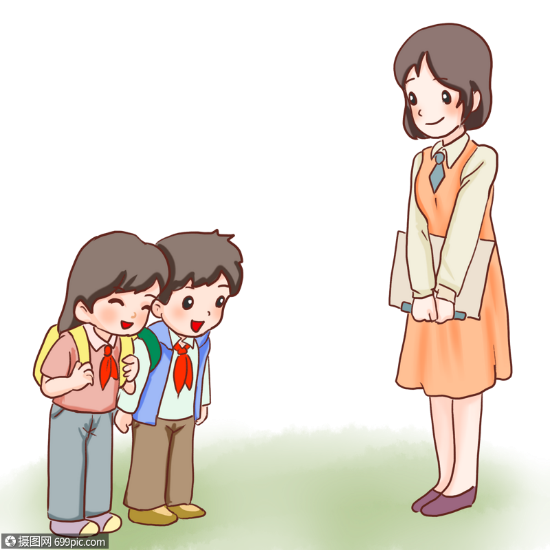 奶奶，您请坐！
同学们好！
老师好！
礼貌 暖人心
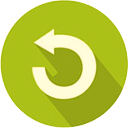 礼貌用语
1
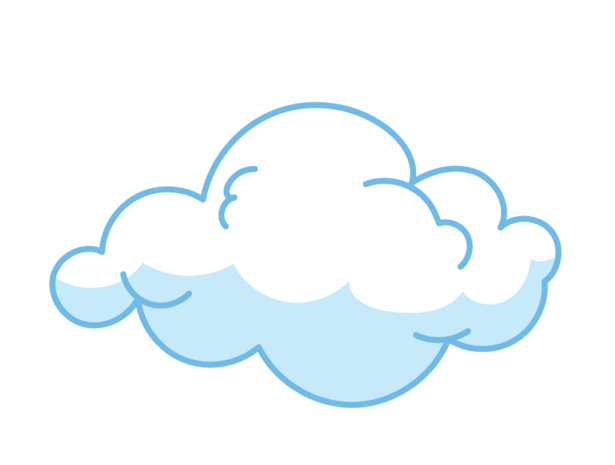 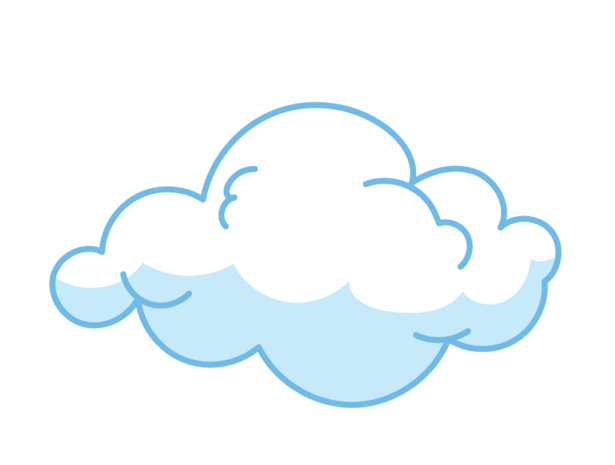 2
谢谢
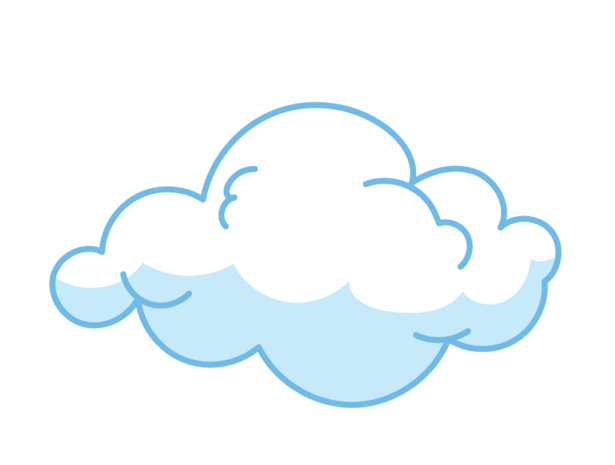 请
你好
3
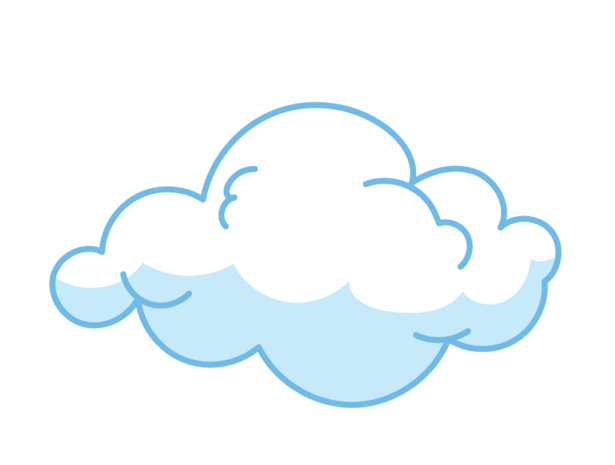 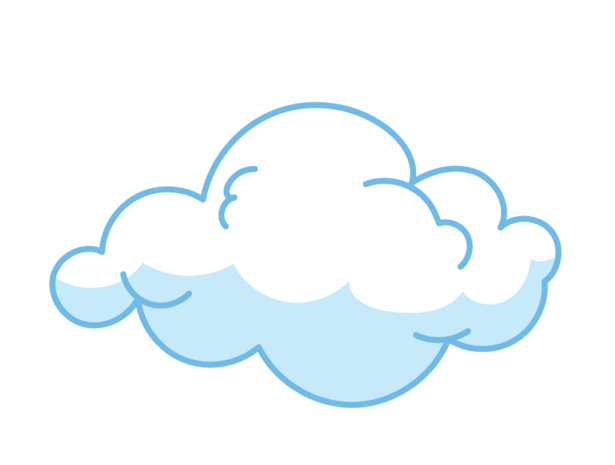 4
没关系
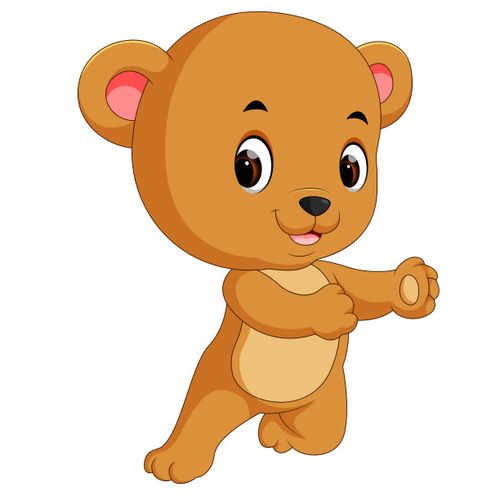 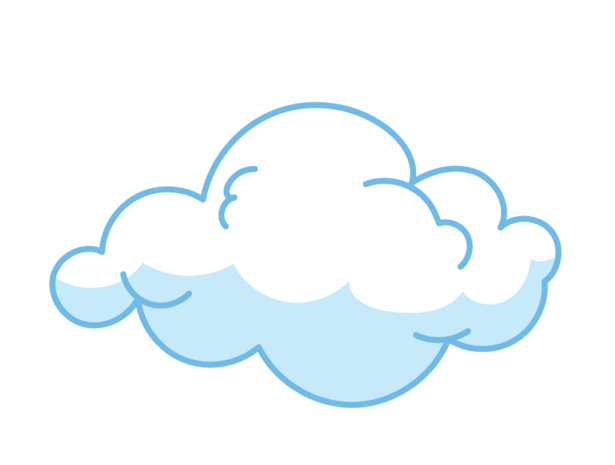 再见
礼貌 暖人心
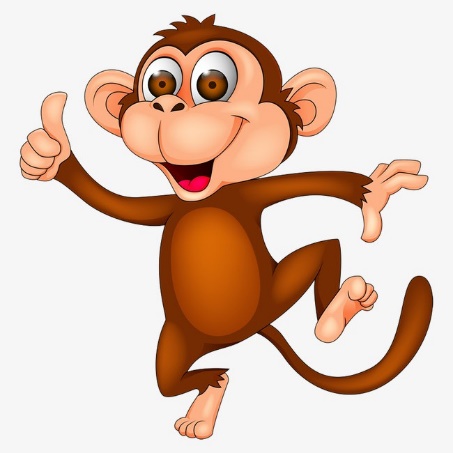 对不起
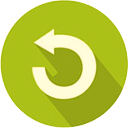 想想你会怎么说
1
1.周末，爸爸的好朋友王叔叔要来你家做客。叔叔进门时，你要对叔叔说：____。当叔叔坐下后，你要主动询问叔叔：____。
2.当叔叔询问你最近的学习情况或者生活情况时，你要____。
3.当爸爸妈妈和叔叔在聊天说话时，你应该____。最后，叔叔要回家了，你要跟叔叔说：____。
2
D
B
E
3
C
4
A
礼貌 暖人心
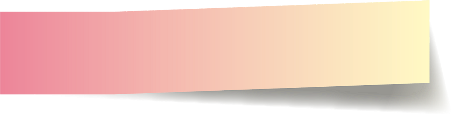 B.叔叔，请问您是要喝水还是茶？
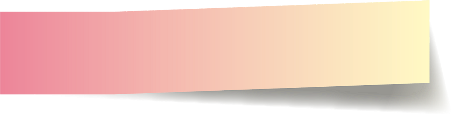 A.叔叔再见，欢迎下次再来！
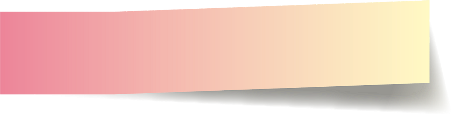 C.安静地坐在旁边听，不插嘴。
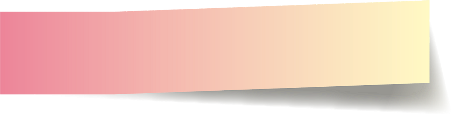 D.叔叔您好，欢迎来我家做客！
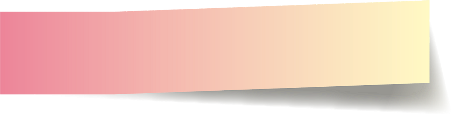 E.目视对方，并且要用大声回答。
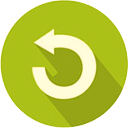 1
小小表演家
2
小组合作，根据以下情景进行表演，看看哪组最有礼貌。
3
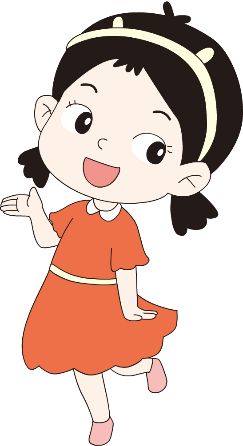 4
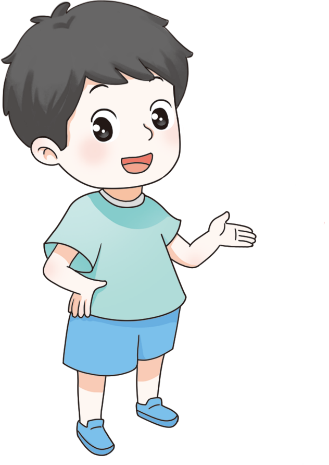 1.不下心碰掉了同桌的橡皮。
礼貌 暖人心
2.放学后在校门口遇到了班主任。
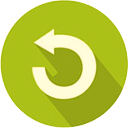 时时有礼貌
1
谁是我们班的“礼貌之星”？
2
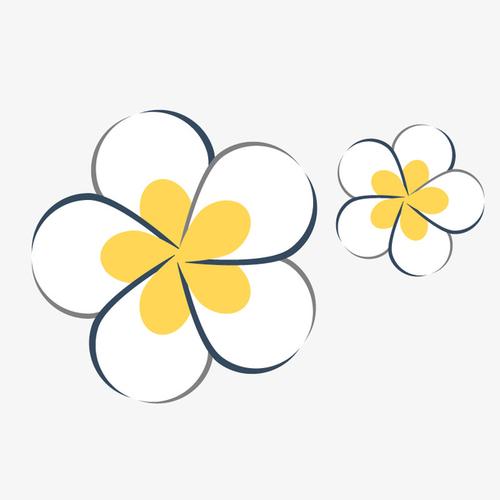 进老师办公室时，我先喊“报告”。
3
养成有礼貌的好习惯，我坚持这样做……
别人和我说话时，我会看着对方，认真听。
4
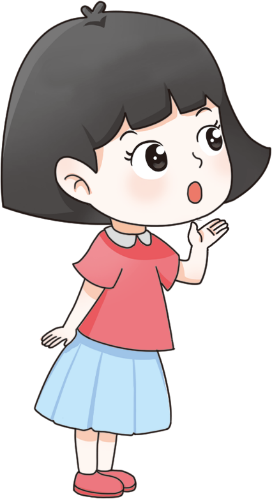 家人做好了饭菜，我会说：“辛苦了！”
时时有礼貌
……
______时，我__________。
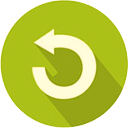 下面的小朋友可以获得“礼貌之星”奖吗？为什么？
1
2
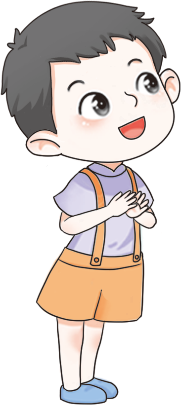 3
在学校，我是个讲礼貌的好学生，但是在家里，对爸爸妈妈就不讲礼貌了！
在老师面前，我很讲礼貌，但是在同学面前，不用讲礼貌！
4
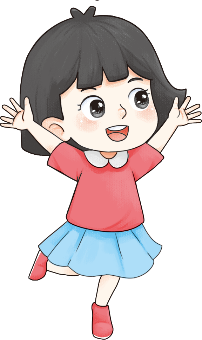 时时有礼貌
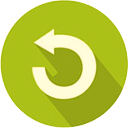 板书设计
1
2
礼貌暖人心
3
4
对人有礼貌
板书设计
时时有礼貌
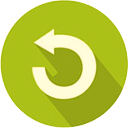 课后作业
1
2
3
背诵今天学习到的礼貌用语，并应用到实际生活当中。
4
课后作业
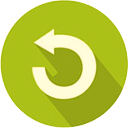